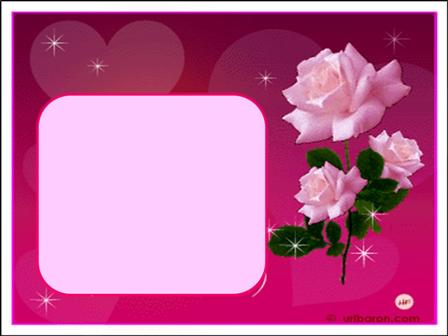 Chào mừng Thầy cô tới 
dự giờ lớp 9E
Ôn tập bài toán 
Rút gọn biểu thức
Giáo viên: Nguyễn Đức Trường
Thcs đa tốn
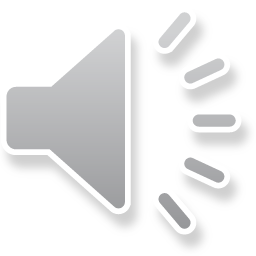 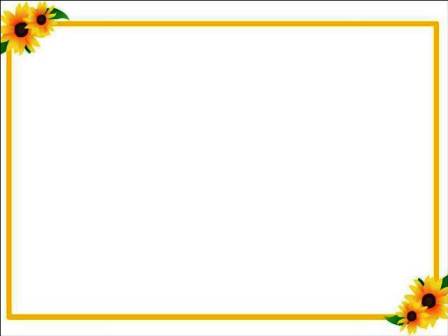 Kiến thức cần nhớ(Điền vào chỗ trống)
Với a, b ≥ 0 thì 
Với a ≥ 0, b > 0 thì
Với x ≥ 0 thì
Với x, y ≥ 0 thì
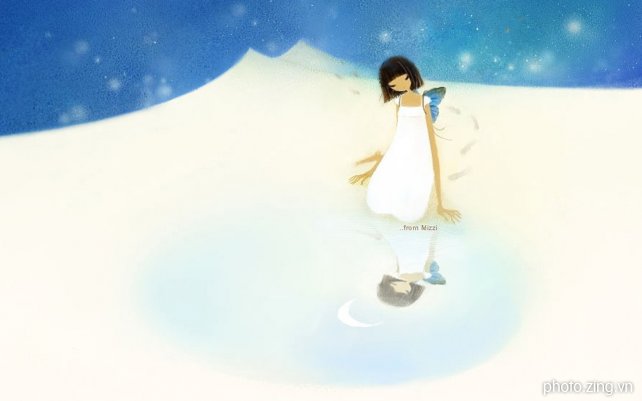 Cho    					với  x ≥ 0, x ≠ 4
a) Rút gọn P.
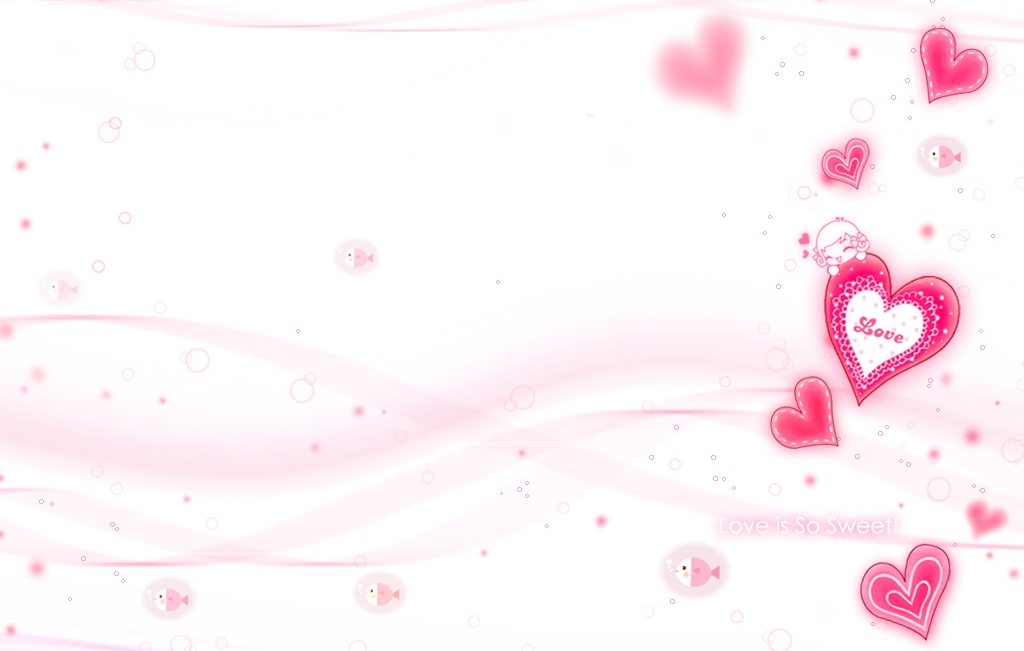 Nhẩm kết quả của biểu thức sau:
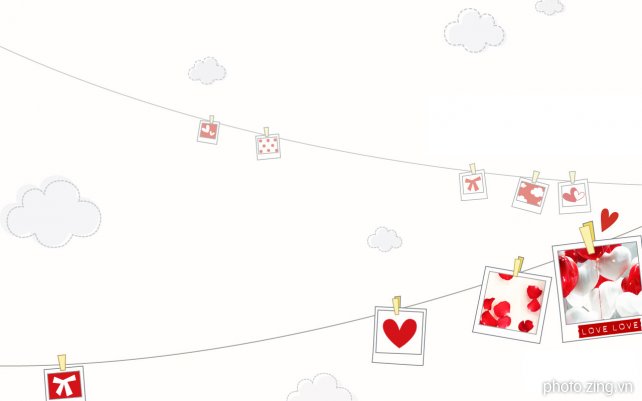 a) Tính giá trị P khi x = 16
b)Tính giá trị P khi  x thỏa mãn
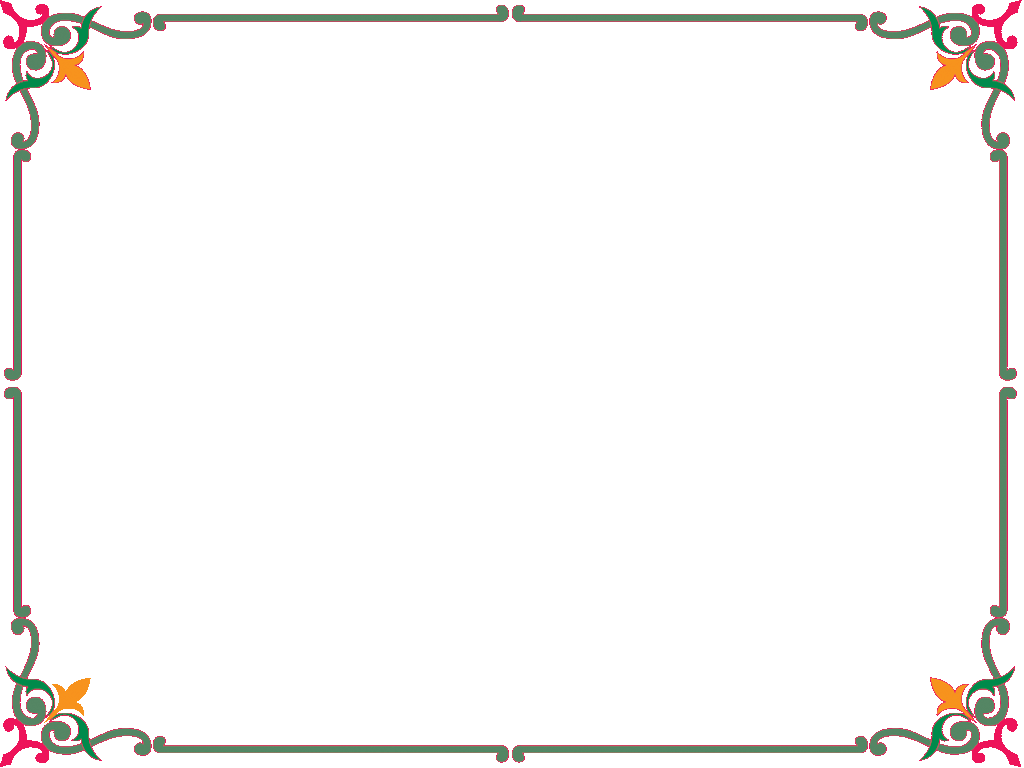 c)Tìm x để P = 2
d)Tìm x để P <  2
e)Tìm x nguyên để P nhận giá trị nguyên.
f) Tìm x để P nhận giá trị nguyên.
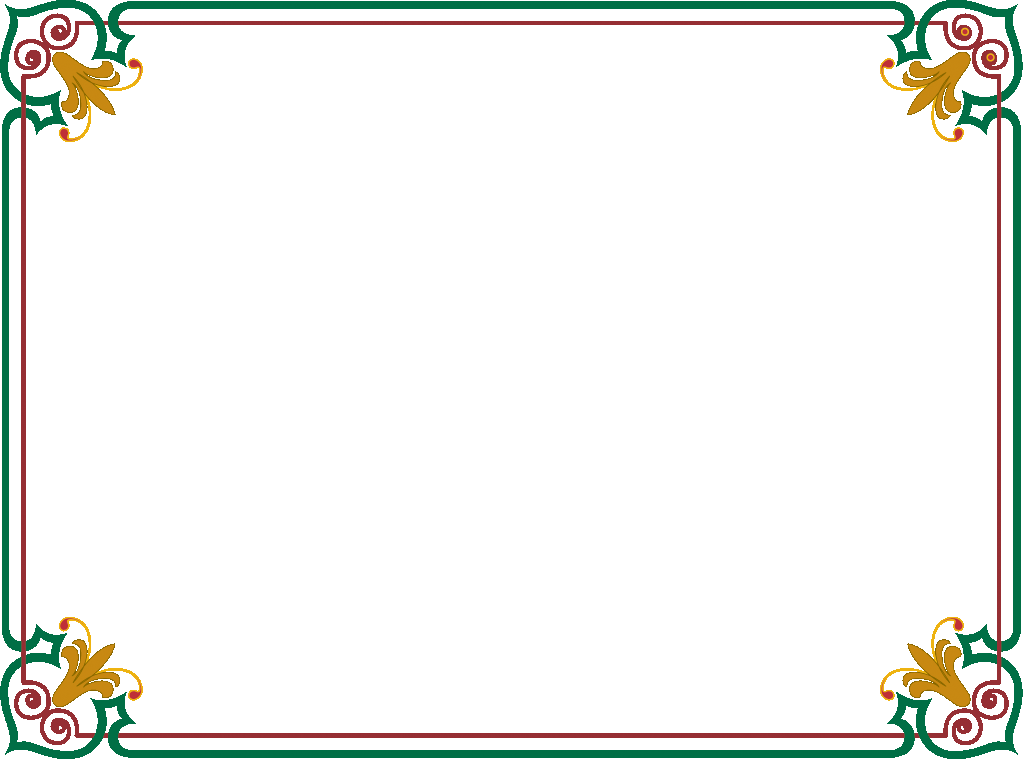 f) Tìm x để P nhận giá trị nguyên.
Với x≥ 0  P ≥ 0
Ta có: 
                                    Mà P  Z  P  {0, 1, 2, 3}
TH1. xét  P = 0  x = 0 ( tm)
TH2. xét  P = 1  x = 1 ( tm)
TH3. xét  P = 2  x = 9 ( tm)
TH4. xét  P = 3  x = 81 ( tm)
Vậy với x  {0, 1, 9, 81} thì P nhận giá trị nguyên
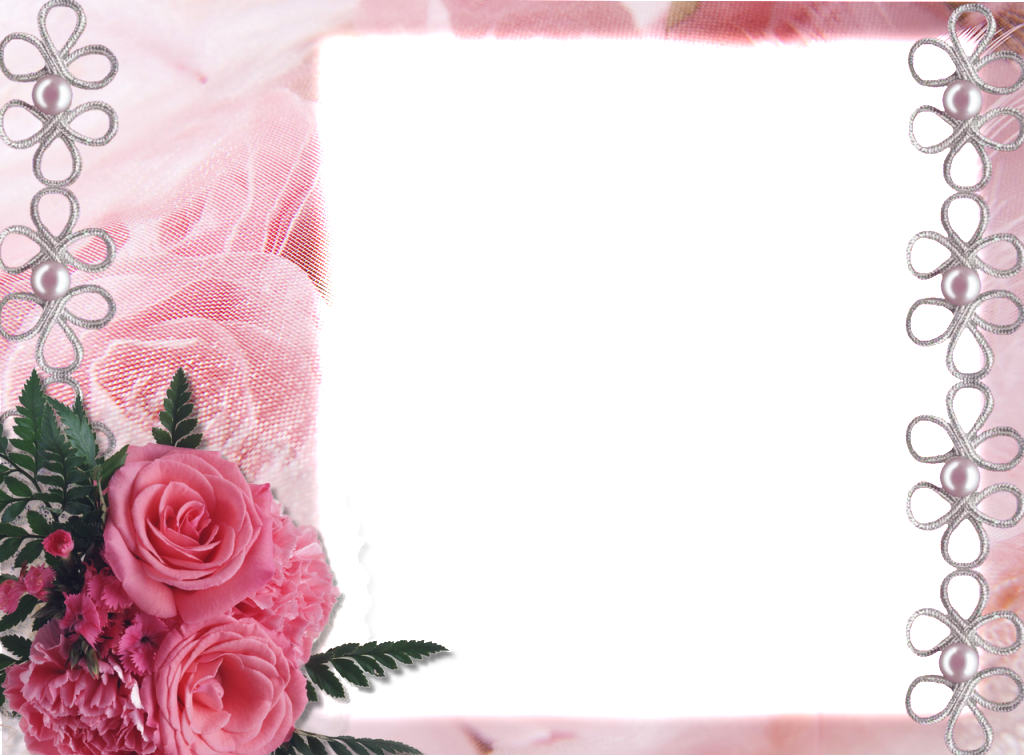 HƯỚNG DẪN VỀ NHÀ
Làm thêm một số câu sau:
                             g) Tìm x để P = 
                             h) Đặt			        . 
                                  Tìm GTNN của Q.
                        Xem lại ví dụ và các câu hỏi phụ.
                         BTVN: 20, 21, 22 
                         (trang 17, ôn tập thi tuyển sinh 10)
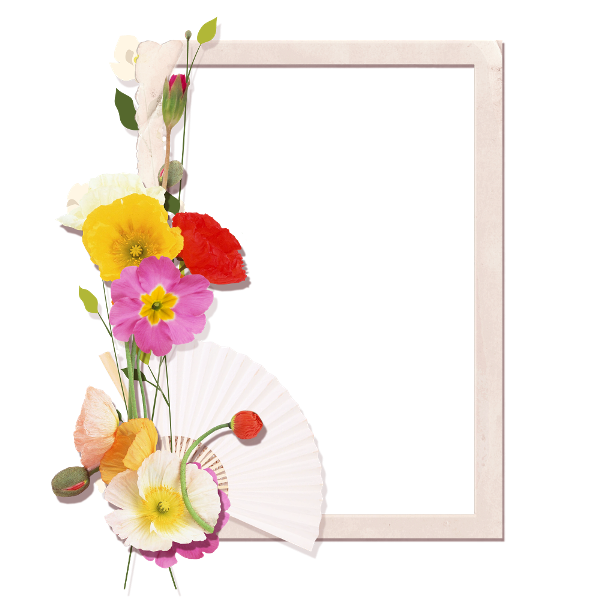 Trân trọng cảm ơn 
thầy cô đã tới dự giờ
Chúc các em học tốt
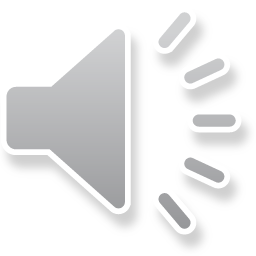